CHE 102 Spring 2021
Lecture 27 c,d – Disaccharides and Polysaccharides
Overview/Topics
3 Important Disaccharides
Formation Reaction
Disaccharide Structure
Draw
ID Hemiacetal, acetal, ketal, hemiketal
Glycosidic Bonds (ID, Label)
3 Important Polysaccharides
Structural differences
Functional differences
Draw/ID
Structure/Function Relationship
Skills to Master
HW 27 c,d
Read
Chapter 27
https://saylordotorg.github.io/text_the-basics-of-general-organic-and-biological-chemistry/s19-06-disaccharides.html
Formation of Disaccharides
Alcohol + Alcohol → Ether
α-1,4-Glycosidic Bond
“Ether Bond”
Dehydration
Reaction
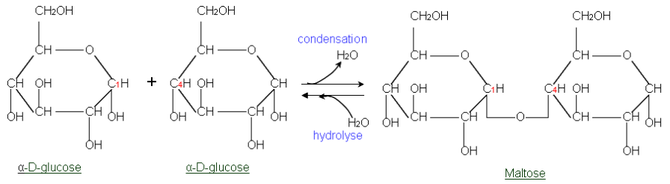 Acetal
Hemiacetal
Maltose
Glucose + Glucose
Obtained from starchs
Fermented products
“Reducing Sugar”
Identify
Any hemiacetal, acetal, ketal, hemiketal
α and β
Carbon capable of mutarotation
Lactose
Milk Sugar
Galactose + Glucose
Lactose Intolerance
“Reducing Sugar”
Carbon capable of mutaroation/hemiacetal
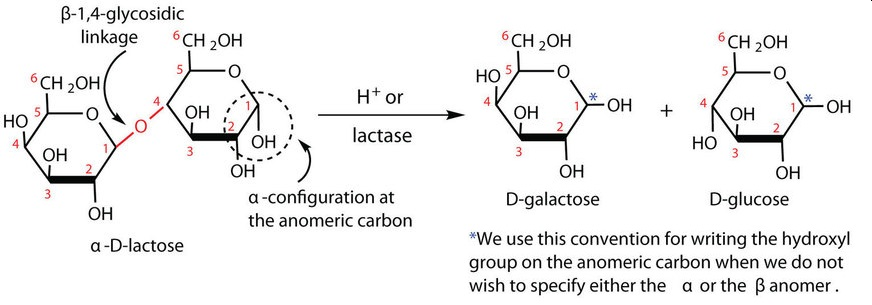 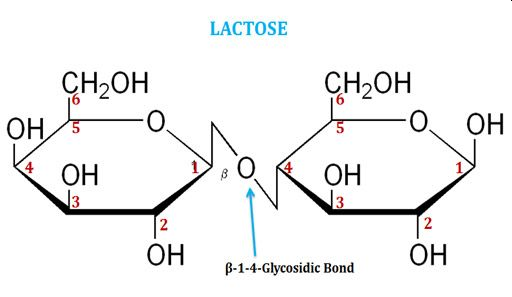 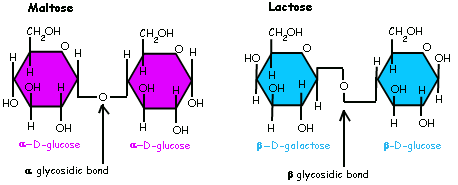 β-D-Galactopyranosyl-(1,4)-β-D-Glucopyranose
Identify
Any hemiacetal, acetal, ketal, hemiketal
α and β
Carbon capable of mutarotation
Sucrose
Sugar
Glucose + Fructose
NOT “reducing”
No carbon capable of mutarotation (acetal only)
Most abundant 
Average consume 100 lbs/year
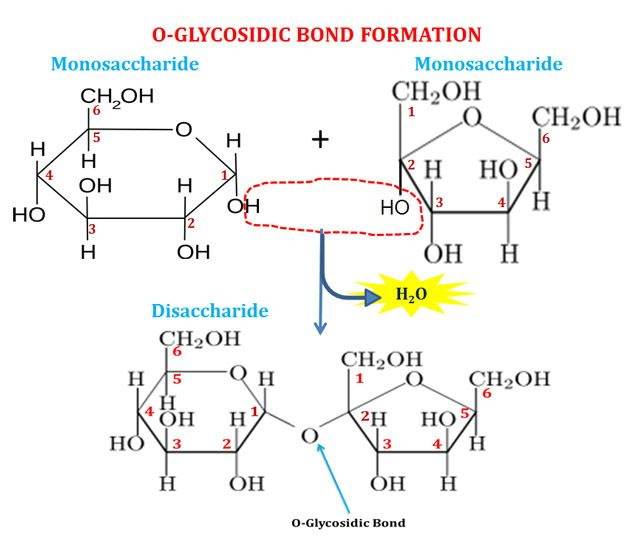 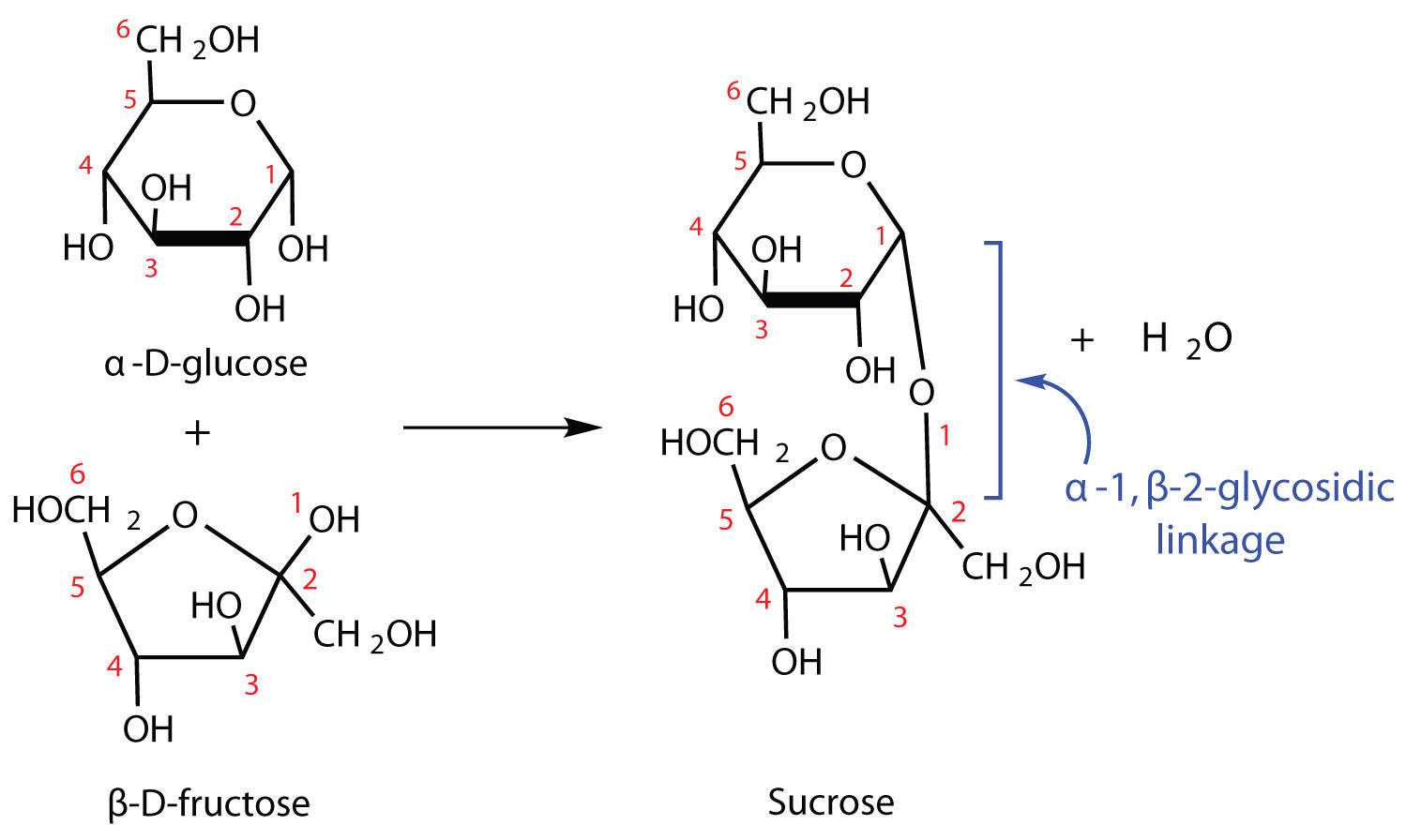 Alternative way to draw
Normal way to draw
Reversed direction of fructose
Reverse how α/β determined
α-D-glucopyranosyl-(1,2)-β-fructofuranose
Don’t do this!
Draw the reaction resulting in β-D-Iodopyranosyl-1,2-α-D-Galactopyranose
Try It!
Identify
Any hemiacetal, acetal, ketal, hemiketal
α and β
Carbon capable of mutarotation
Polysaccharides
Poly = many 10,000+
Nonreducing, not sweet, no mutarotation
Homo vs Hetero
Many uses (Energy/Structure etc)
4 Main Polysaccharides
What to Know
Starch
Amylose
Amylopectin
Glycogen
Cellulose
Won’t have to draw only “recognize” them
Type of Glycosidic Bond
Large scale structure
Physical/Chemical/Biological properties
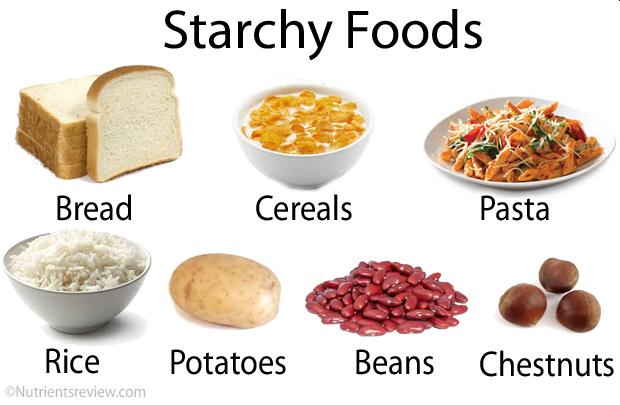 Starch
Mixture of Amylose (20%) and Amylopectin (80%)
“Storage” form of glucose
Easily Hydrolyzed (+ H2O)
50% of average nutritional calories
Amylopectin
Amylose
α-D-glucose molecules
α-1,4 Glycosidic bonds
Every ~25 units α-1,6 glycosidic bond
250-1000+ units long
More dense
Tree like structure
α-D-glucose molecules
α-1,4 Glycosidic bonds
250-1000+ units long
Less dense
Coiled/Helix Structure due to HB
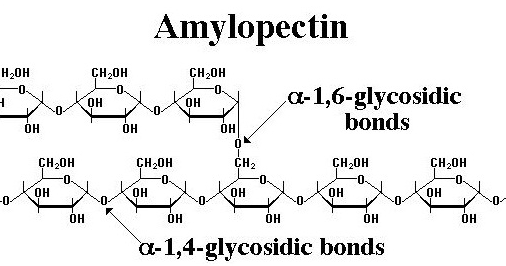 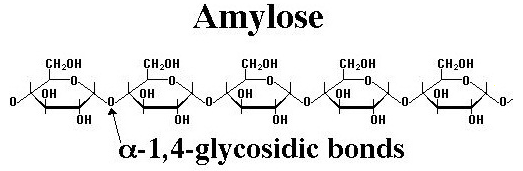 Amylopectin
Amylose
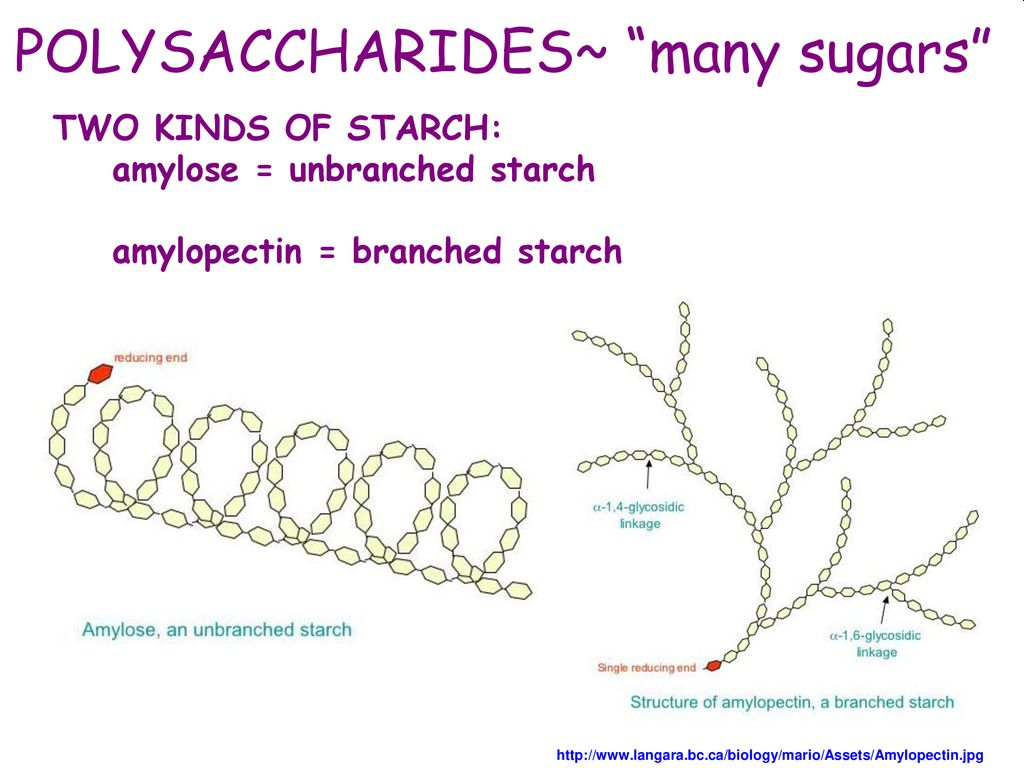 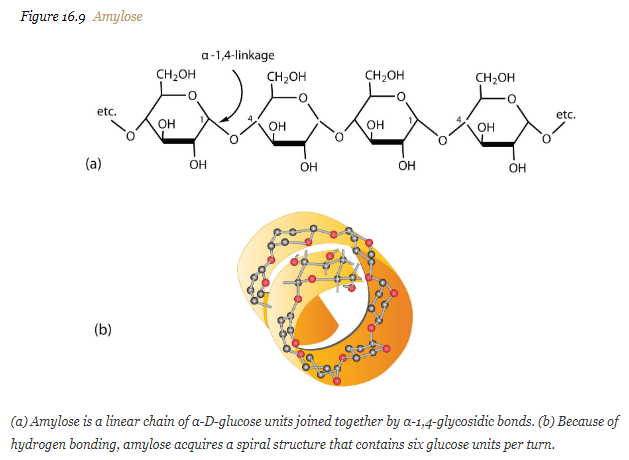 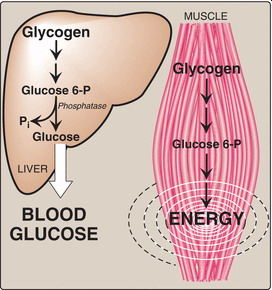 Glycogen
Animal Starch
Stored in Liver/Muscles
Similar to Amylopectin except more branched (10-15 units)
Easily Hydrolyzed
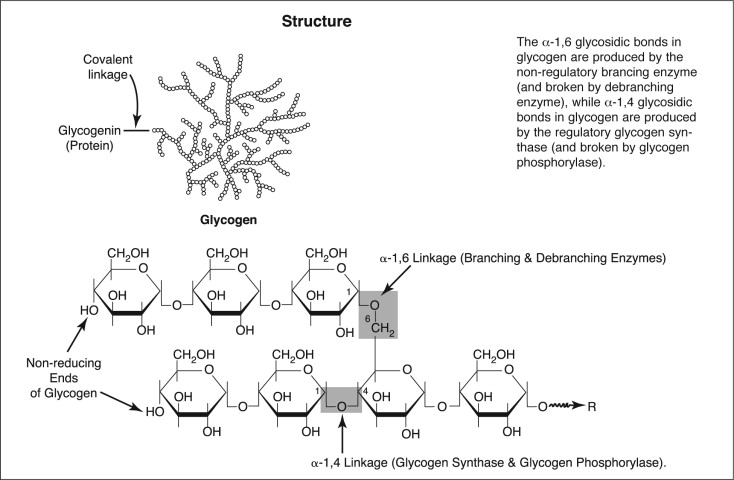 Cellulose
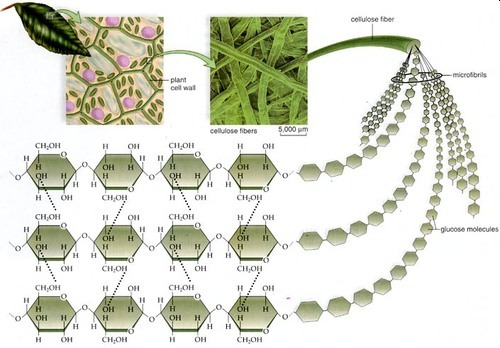 α-D-glucose
β-1,4-glycosidic bonds
Structural component plants/wood
Forms sheets held together by HB
Human can’t hydrolyze
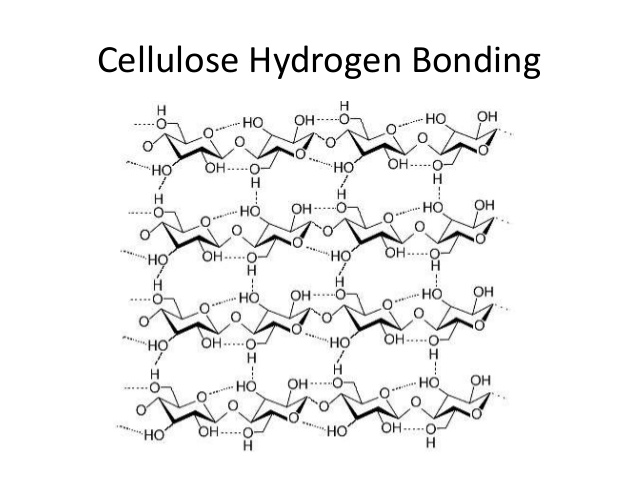 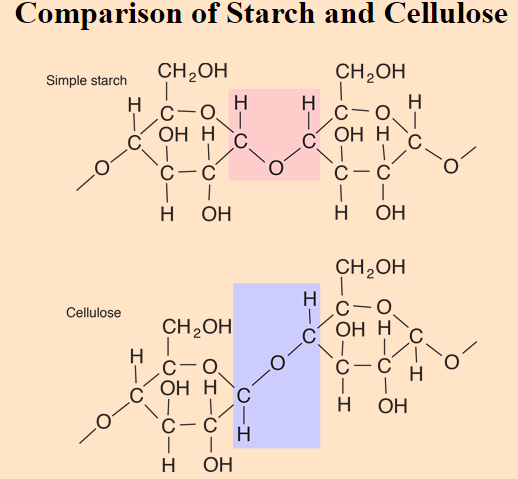 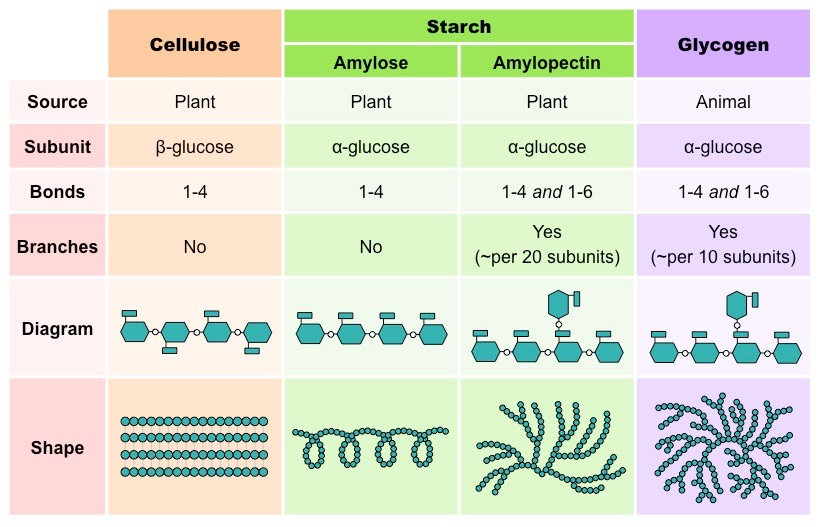 Easy to Hydrolyze
Can‘t Hydrolyze
Easy to Hydrolyze
Many Other Uses for Carbohydrates
Glycoaminoglycans
Connective Tissue in Joints
Antigen/Bloodtyping
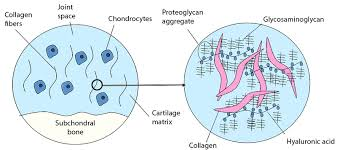 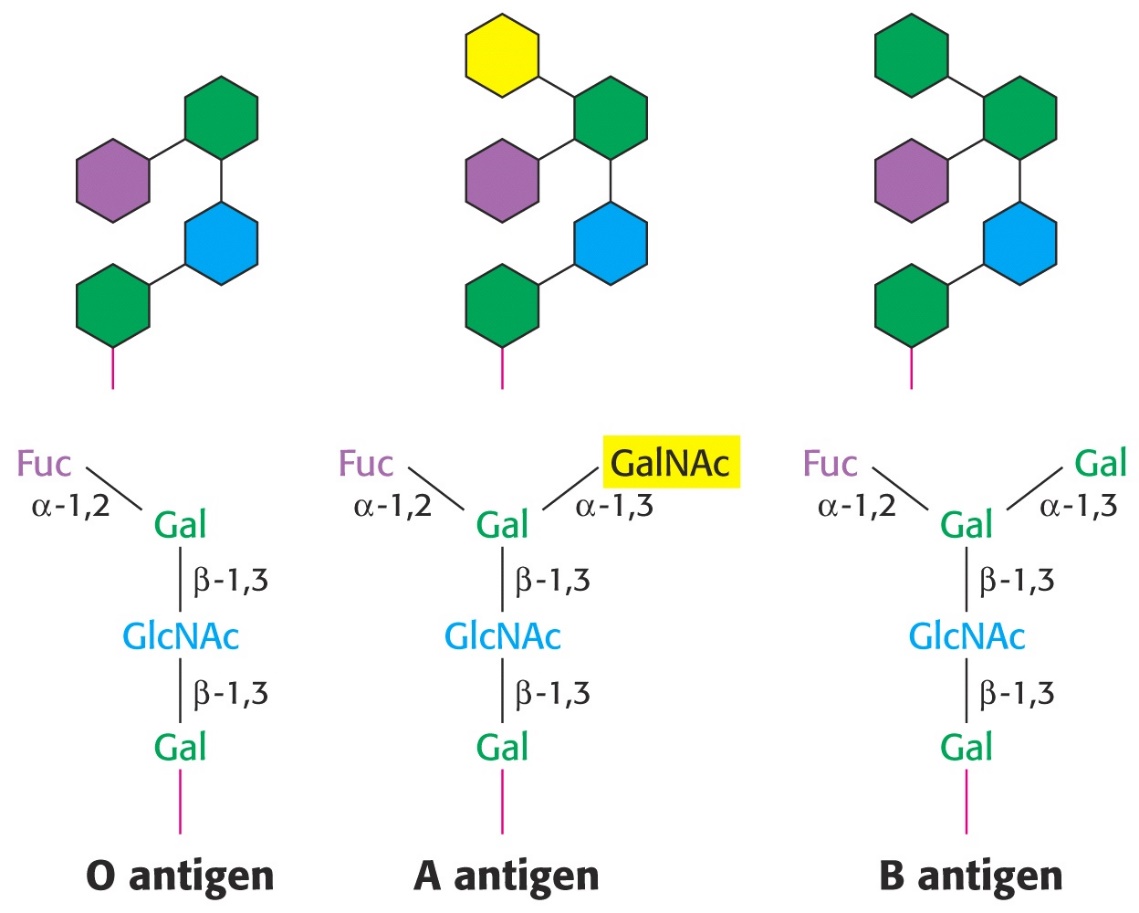 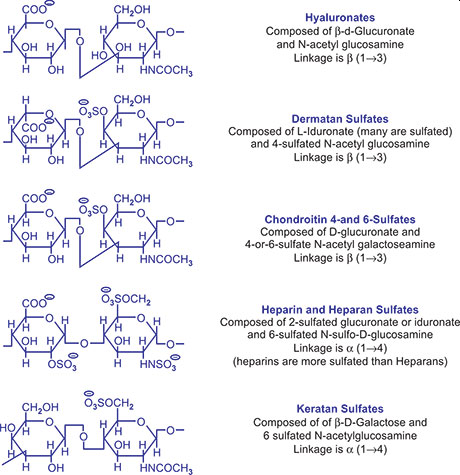 Draw the reaction resulting in α-D-talopyranosyl-1,3-β-D-altropyranose
Try It!